Modernizing the National Spatial Reference System


Juliana Blackwell
Director


NOAA’s National Geodetic Survey
1
The bottom line
If you do geospatial work in the United States and its territories,
and you work in the National Spatial Reference System,
then every product you’ve ever made…
every survey
every map
every lidar point cloud
every image
every DEM
… WILL have NEW coordinates in 4 years.

Let’s talk about what this means, why it is happening, and how you can prepare.
2
Who and What
The National Geodetic Survey, the federal agency responsible for establishing and maintain the positioning framework to support all federal civilian mapping and charting in the United States, is modernizing the National Spatial Reference System (NSRS). 

What does this mean? 
All horizontal and vertical datums in the NSRS (NAD 83, NAVD 88, etc.) will be updated with: 
Four (4) new Terrestrial Reference Frames of 2022
North American-Pacific Geopotential Datum of 2022
New tools, products, services, and methodologies will be developed jointly to support the transition and access to an improved, modernized NSRS.
3
Why and When
Why? 
The current national datums (NAD 83 and NAVD 88) were established in the 1980s, before GPS technology revolutionized surveying and positioning. 
The current datums have errors exceeding 1 meter. 
Modernization of the NSRS is driven by advancements in technology and is designed to support future growth. 				“Positioning America for the Future” 
When? By December 31, 2022
Will it be an immediate or gradual change? Immediate
4
“Modernizing the NSRS” means…
Replacing the current horizontal datums (NAD 83)
Replacing the current vertical datums (NAVD 88)
Improving data submission and data access
Improving online tools
Updating survey methodologies
5
These are part of the NSRS*
*This not a complete list.
6
These are not part of the NSRS*
*This is not a complete list.
7
All coordinates and heights will change!
8
Effect on latitude and longitude
9
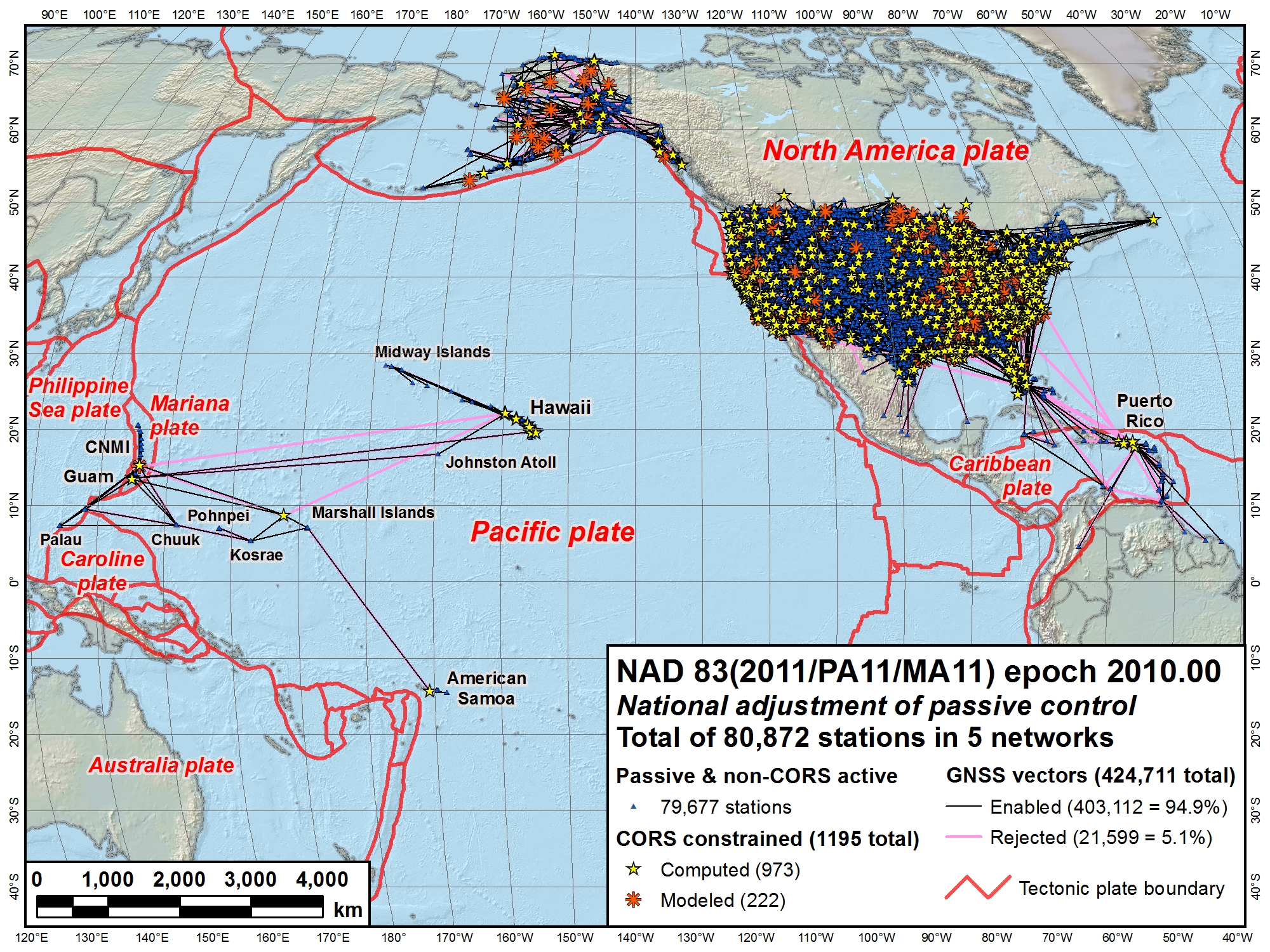 NAD 83 (2011)
NAD 83(MA11)
NAD 83 (PA11)
North American Datum of 1983
Three frames:
NAD 83 (2011):  North America and  Caribbean plates
NAD 83 (PA11):  Pacific plate
NAD 83 (MA11):  Mariana plate
Geometric:  Out with the old, in with the new
Four (4) plate-fixed frames:

North American
Caribbean
Pacific
Mariana
The New:
North American Terrestrial Reference Frame of 2022 
	(NATRF2022)

Caribbean Terrestrial Reference Frame of 2022 
	(CATRF2022)

Pacific Terrestrial Reference Frame of 2022 
	(PATRF2022)

Mariana Terrestrial Reference Frame of 2022 
	(MATRF2022)
The Old:
NAD 83(2011)

NAD 83(PA11)

NAD 83(MA11)
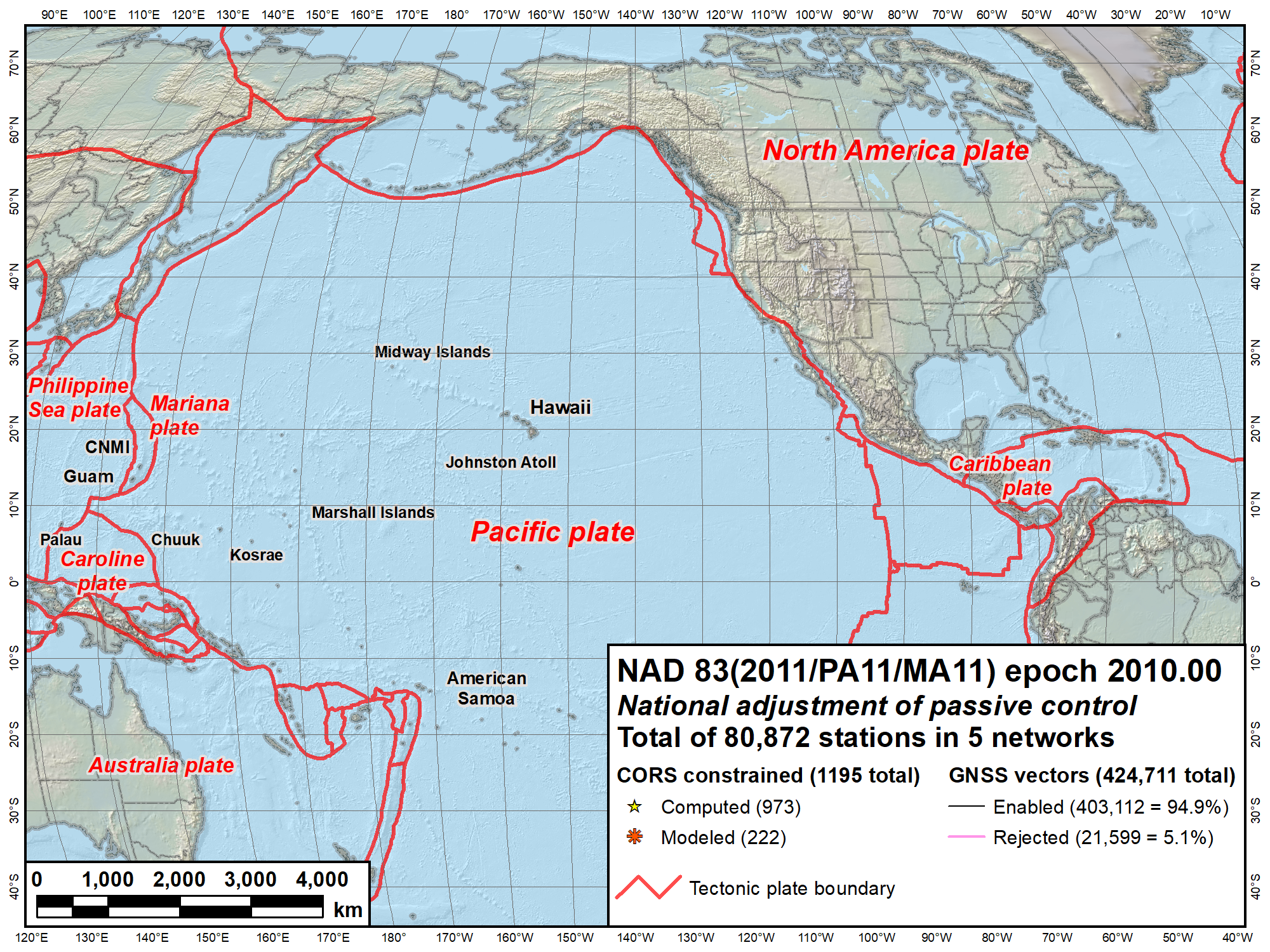 NAVD 88
IGLD 85
NAVD 88
PRVD02
NMVD03
VIVD02
GUVD04
Current vertical datums of the NSRS
ASVD02
NA and Caribbean
NAVD 88
IGLD 85
PRVD02
VIVD09

Pacific
GUVD04
NMVD03
ASVD02
Vertical: Out with the old, in with the new
The Old:
NAVD 88
PRVD 02
VIVD09
ASVD02
NMVD03
GUVD04
IGLD 85
IGSN71
GEOID12B
DEFLEC12B
The New:
The North American-Pacific Geopotential Datum of 2022 (NAPGD2022)
Will include	GEOID2022		DEFLEC2022		SGRAV2022
Orthometric
Heights
One vertical datum from pole to equator
Normal
Orthometric
Heights
Dynamic
Heights
Gravity
Geoid Heights
Deflections of
the Vertical
Expected changes to orthometric heights
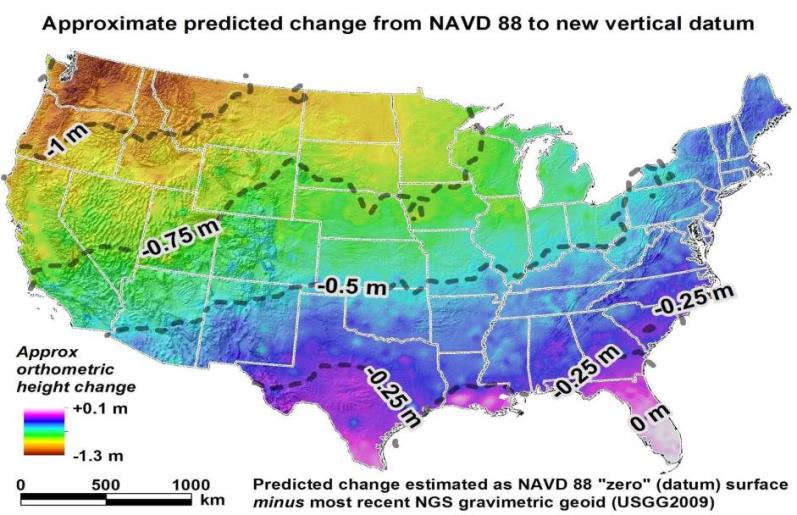 14
What life will be like in the future
Revolutionize professional surveying
No more need for installing and locating bench marks
Absolute, consistent positioning autonomously, anywhere





Impacts on infrastructure
Any application requiring precise positioning -- bridges, tunnels, railways, agriculture, navigation -- will be easier and more accurate
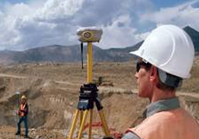 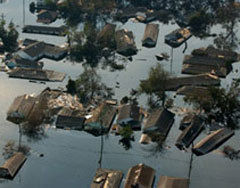 Vastly improved flood plain mapping
Water flows due to differences in gravity 
Critically important in low-lying, flat communities





Fundamental support for new technologies
“Smart Highways” for autonomous vehicles
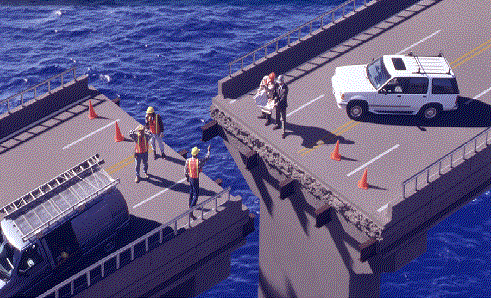 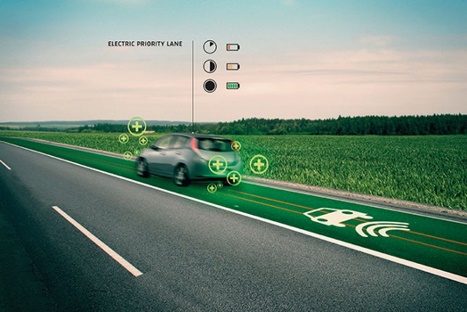 15
Impact
Every historic position (on a map, chart, survey, etc.) with an assumed accuracy of better than 1 meter will become obsolete. 

This includes:
3DEP Elevation Datasets
National Hydrography Datasets
Flood Insurance Rate Maps
16
What can you do to prepare?
Learn more
Become familiar with NGS models and tools 
Assess data workflows in collaboration with NGS
Provide feedback
Save original data (lidar point clouds)!
17
Information on “New Datums”
geodesy.noaa.gov/datums/newdatums/
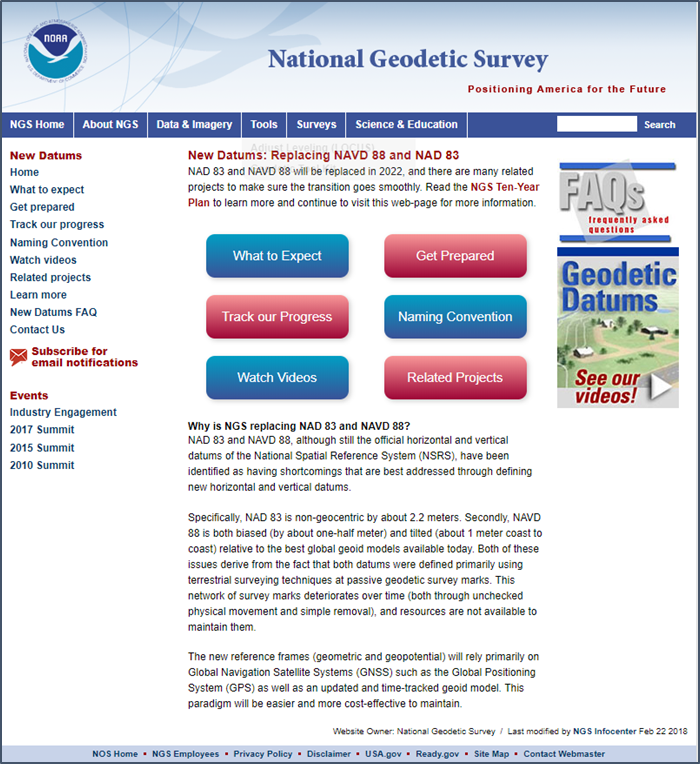 What to expect
How to prepare
Track our progress
Related projects
Educational videos
Learn more
FAQs
Contact us
Sign up for updates
18
Modernizing the NSRS
The “blueprint” documents:  Your best source for information
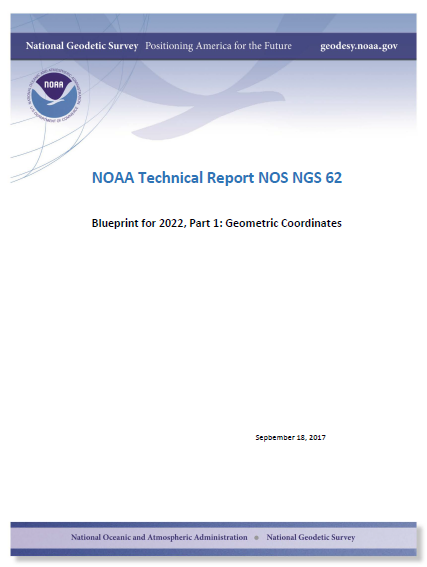 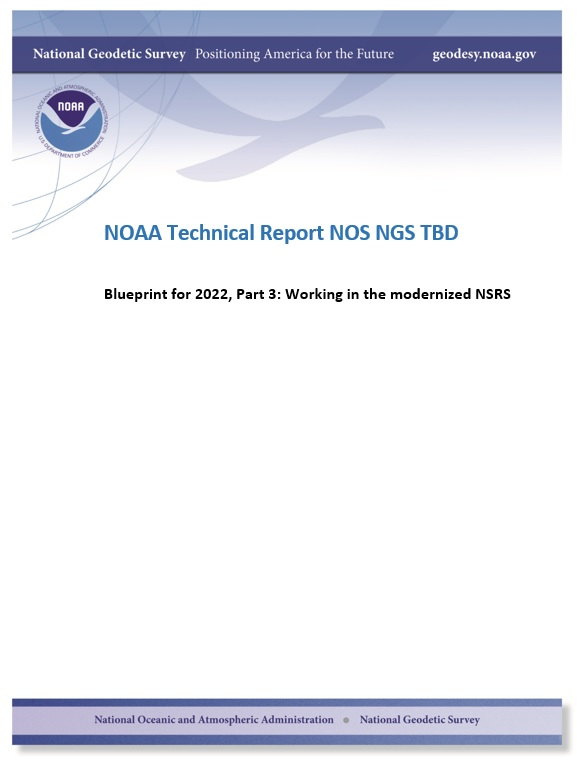 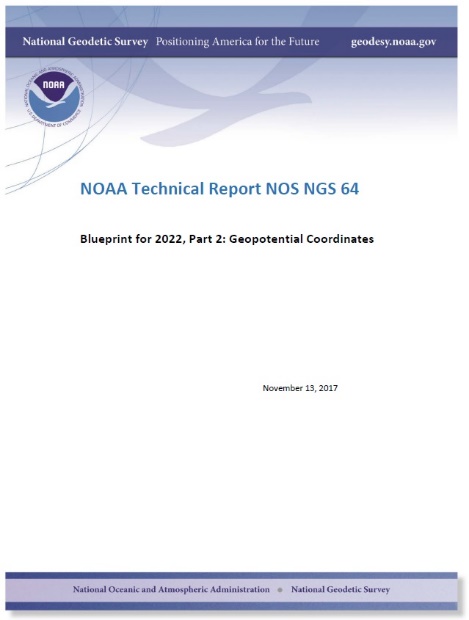 19
2019 Geospatial Summit
SAVE THE DATE!
Geospatial Summit
Dates:  May 6 - May 7, 2019
Location:  Silver Spring Civic Center
Invitees:  NSRS users plus NGS Subject Matter Experts
Public announcement coming soon!
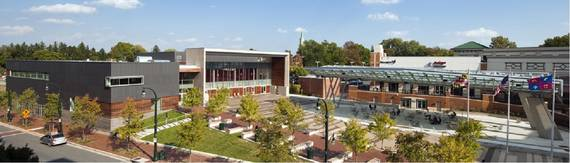 20
2018 Experimental Geoid Model
beta.ngs.noaa.gov/GEOID/xGEOID18/
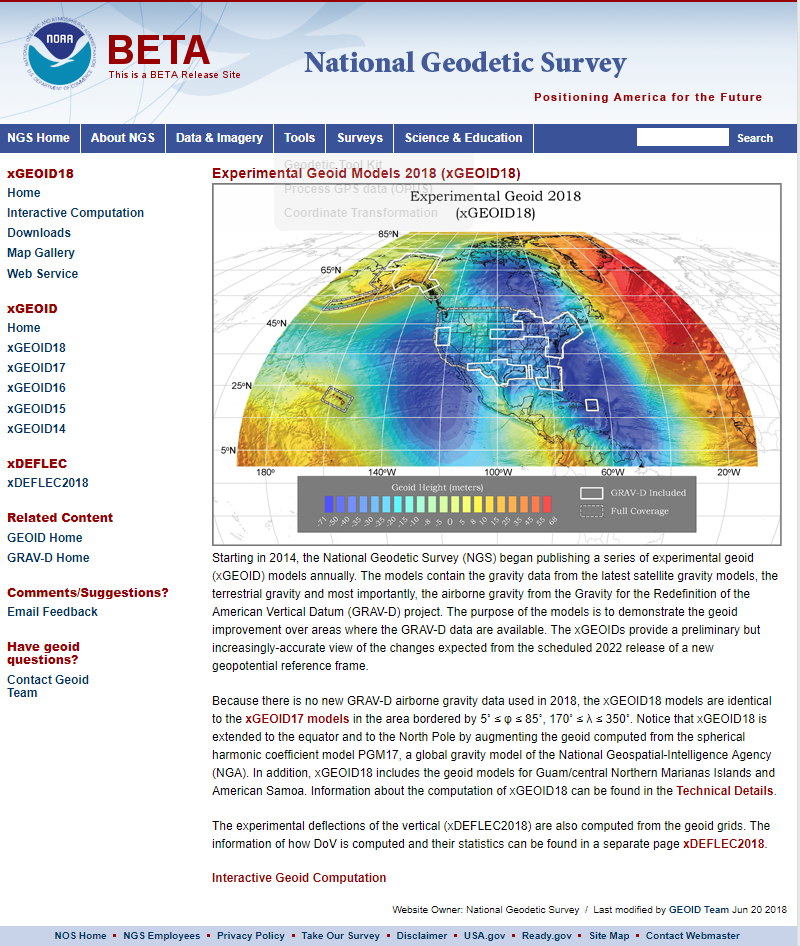 Coordinate Conversion and Transformation Tools
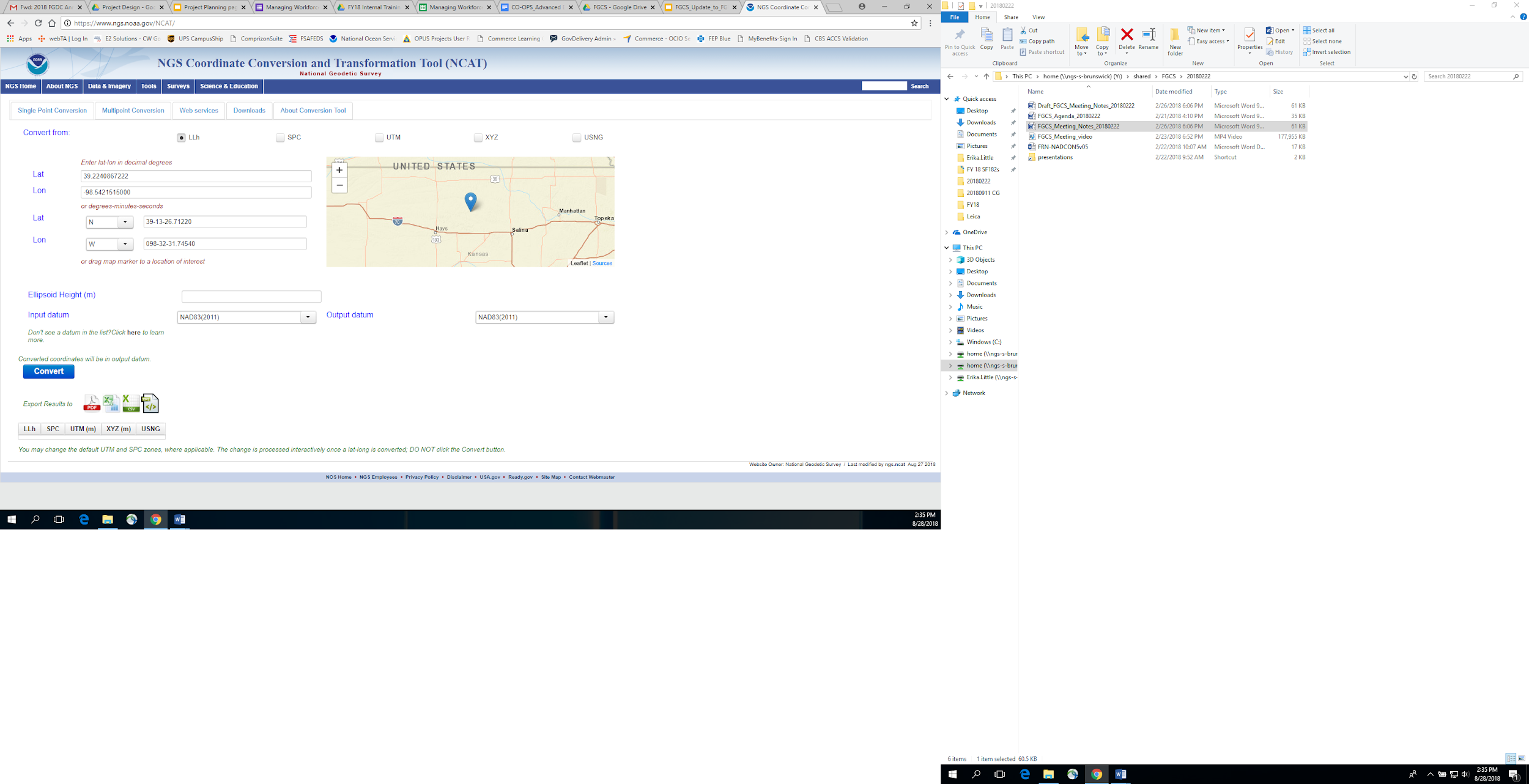 NGS Coordinate Conversion and Transformation Tool (NCAT) geodesy.noaa.gov/NCAT/


VDatum Tool (NCAT plus tidal datums) vdatum.noaa.gov
Both will run in three modes:
Web services
Browser interactive
Downloadable
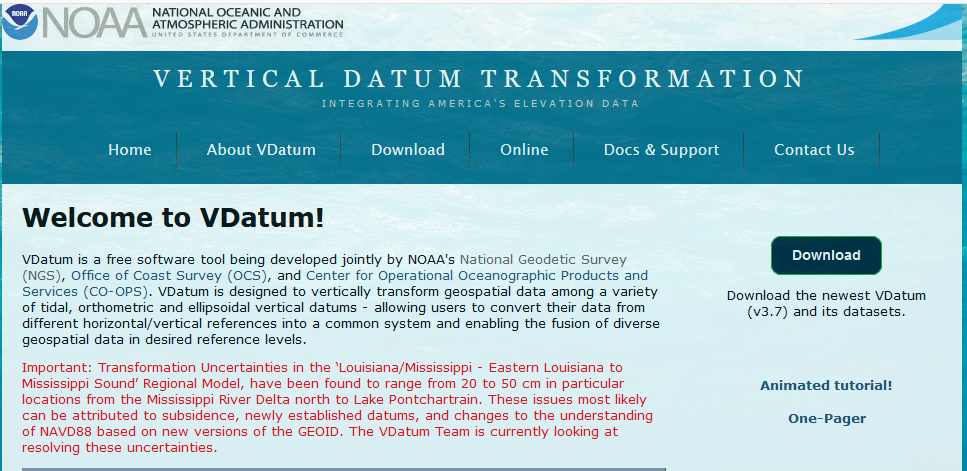 22